Проблеми та перспективи розвитку стартапів в Україні
Кльован І., фМЕіМ, ІІ курс, 9 група
Чому стартапи це актуально?
Стартап – це тимчасова структура, яка перебуває у пошуку докорінно нової, прибуткової, рентабельної бізнес-моделі. (за С.Бланком)
Стартапи становлять основу інноваційної діяльності країни, тому
	стимулювання їх 
	розвитку є важливою 
	задачею.
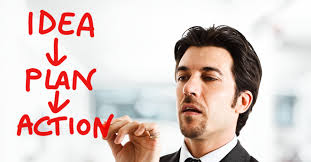 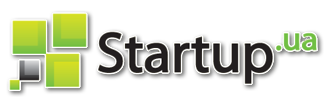 Проблеми, з якими стикаються стартапи в Україні:
відсутність належної підтримки  з боку  держави. На законодавчому рівні не передбачено жодних ініціатив, які б підтримували інтереси молодих підприємців;
відсутність інвестиційних
пріоритетів;
спеціалізація стартапів  
виключно на ІТ-галузі;
міграція нового бізнесу закордон;
відсутність належної інфраструктури
	між стартапами та інвесторами.
В Україні налічується від 500 до 1000 стартапів
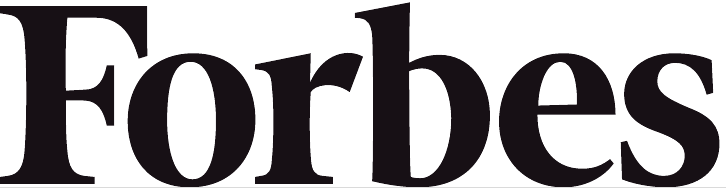 Forbes пропонує добірку 12 публічних інвестиційних угод між стартаперами та венчурними фондами з грудня 2013 року. Деякі з них:
	1. Стартап «Подорожники»
Скільки отримав: за неофіційними оцінками, від $1 до $3 млн.
Інвестор: французька компанія BlaBlaCar.
Засновники проекту: команда із чотирьох випускників механіко-математичного факультету Київського університету ім. Т. Г. Шевченка – Олексій Лазоренко, Олег Сербин, Віталій Островський та Андрій Бондар.
Коли запущено: 2010 року.
Суть: сервіс пропонує альтернативу громадському транспорту. Він допомагає водіям шукати попутників для разових чи регулярних поїздок містом, готових оплатити проїзд.
Аудиторія: 1 млн. осіб щомісяця.
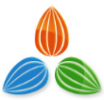 2. Стартап Keen
Скільки отримав: $1,62 млн.
Інвестор: китайський фонд IDG-Accel (основний інвестор), американський стартап-акселератор 500 Startups і кілька «ангельських» інвесторів, зокрема російський венчурний фонд Altair Capital.
Коли запущено: 2008 року. Офіс компанії розташований у Сан-Матео, Каліфорнія.
Суть: команда проекту розробляє конструктор інтернет-магазинів для компаній із поліграфічної галузі.
Клієнти: поліграфічні підприємства. Кількості клієнтів не оголошують.
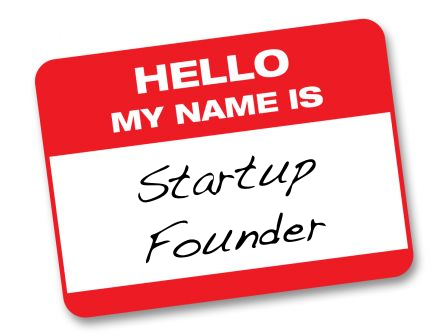 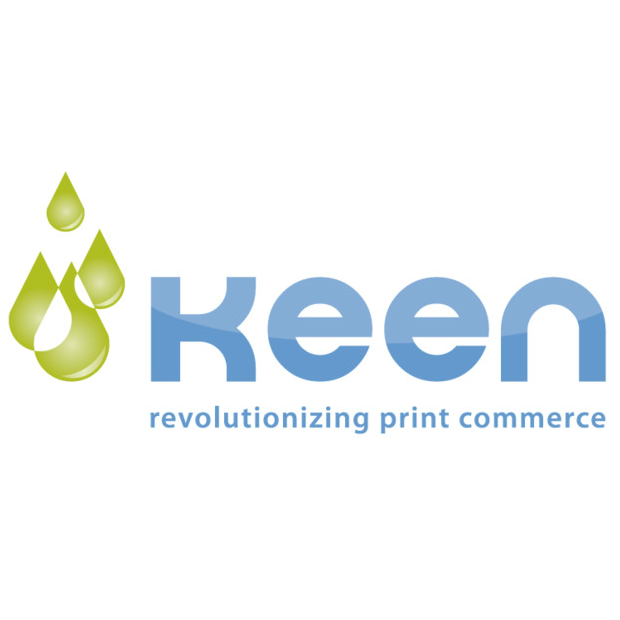 3. Стартап CheckiO
Скільки отримав: $750 тис.
Інвестори: AVentures Capital Андрія Колодюка і Євгена Сисоєва, TA Venture Вікторії Тігіпко, американський Vegas Tech Fund Тоні Шея.
Коли запущено: вересень 2012-го.
Суть: соцмережа для програмістів, сконструйована як онлайн-гра, в якій потрібно розв’язувати завдання з програмування різної важкості.
Аудиторія: близько 30 000 користувачів по всьому світу.
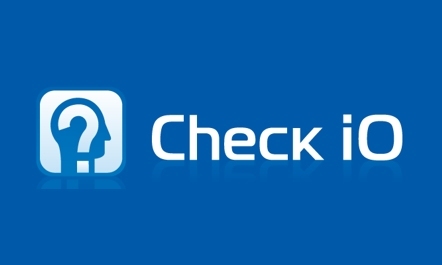 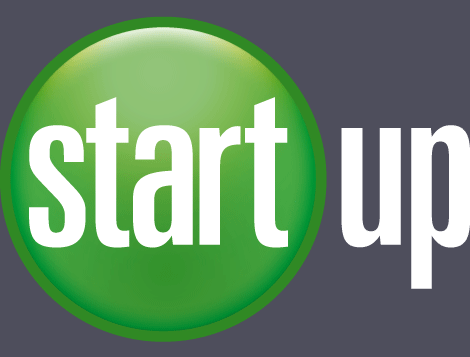 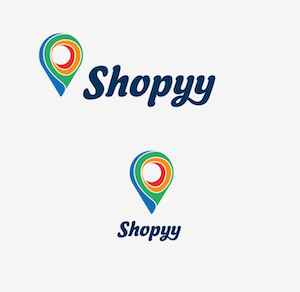 4. Стартап Shopyy
Скільки отримав: $ 100 000.
Інвестор: приватний інвестор, імені якого не розголошують. Йому дісталося 10% компанії.
Коли запущено: у серпні 2013-го.
Суть: iPhone і Android програми Shopyy дають змогу орієнтуватися в торговельно-розважальних центрах завдяки інтерактивним картам, одержувати інформацію про акції та розпродажі, а також чекінитися в магазинах, дістаючи за це знижки.
Аудиторія: близько 3 000 підписників.

Розглянувши ці приклади, можна стверджувати, що українські молоді підприємці мають гарні ідеї і вміють їх реалізовувати.
І як видно, українські стартапи залишаються привабливими для іноземних інвесторів.
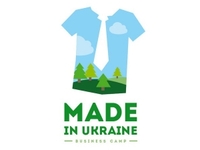 Найбільша частка стартапів припадає на ІТ-сектор. Їх розвиток становить для України чималу перспективу. IT-галузь для України є п'ятою за обсягами експорту в країні. Навіть зараз, не зважаючи на кризові явища в економіці, за даними Світового банку, середньорічні темпи зростання за останні десять років становлять 25%.



У минулому році об’єм інвестицій усіх стартапів, за оцінкою експертів, досягнув $50 млн. При тому, що світовий показник венчурних інвестицій скоротився на 20% (до $41,5 млрд.) за даними дослідження ринку венчурного капіталу компанії Ernst & Young.
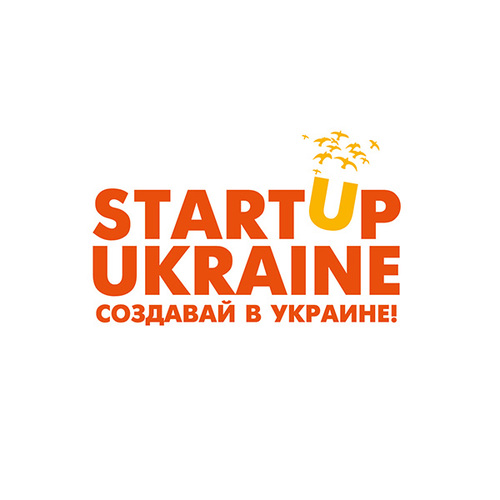 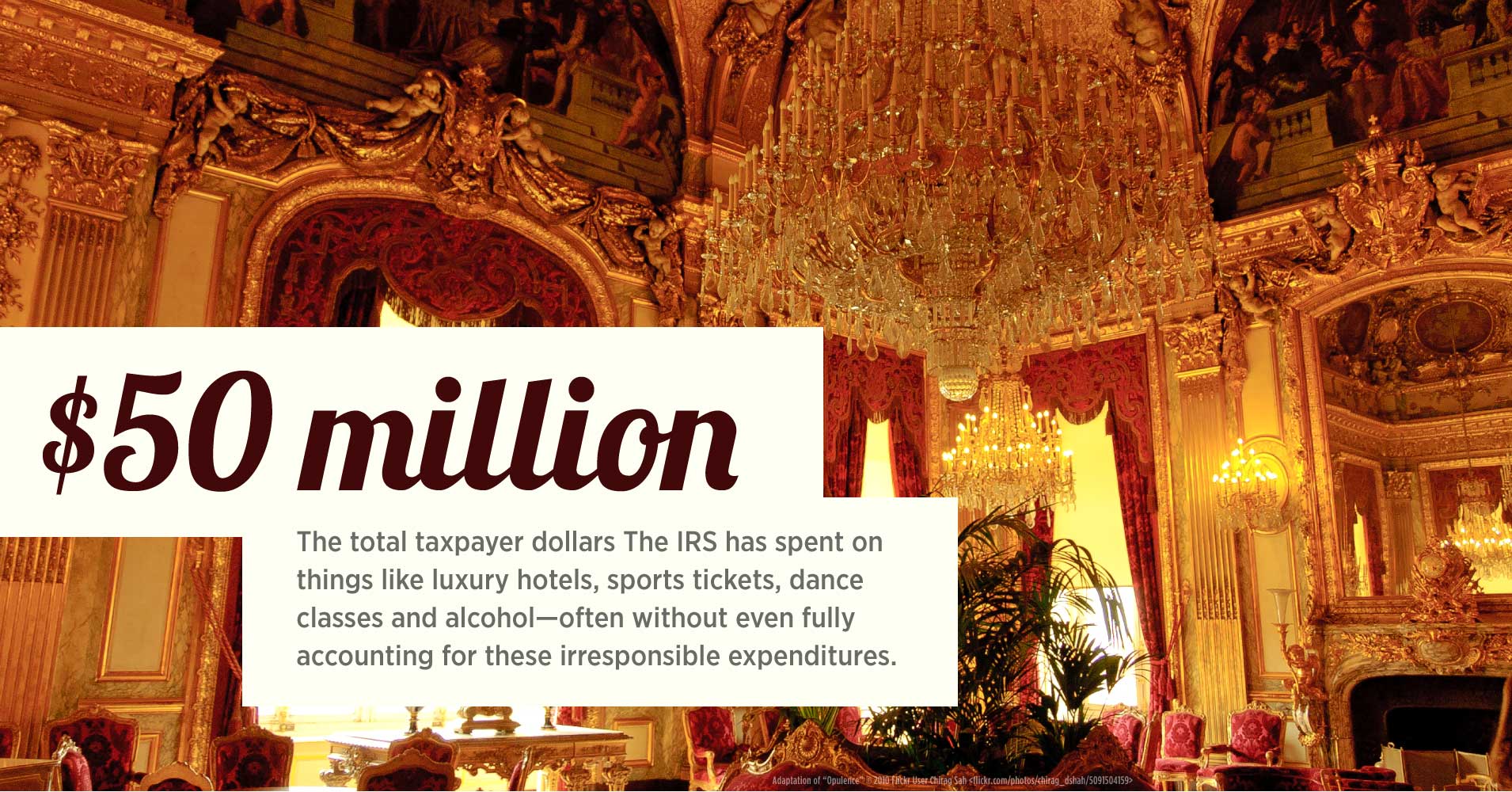 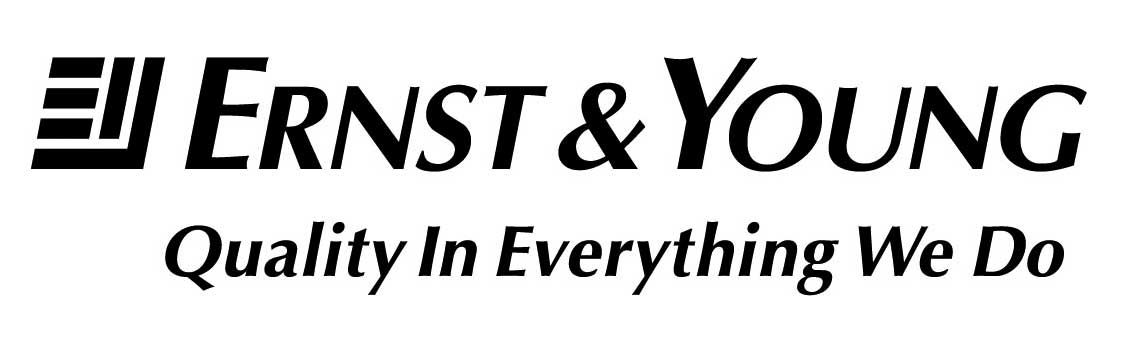 Перспективу розвитку стартапів в Україні забезпечують також бізнес-інкубатори – своєрідні посередники між новим проектом і інвесторами, які можуть фінансувати його реалізацію.
Всього в Україні їх налічується 7: 
Eastlabs (2012 р.);
iHUB (2013);
Happy Farm (2012); 
GrowthUp (2010);
Wannabiz (2012);
Voomy IT-парк (2013);
Polyteco (2013).

	Вони надають командам-творцям стартапів повний набір послуг – коучінг, юридичну та фінансову підтримку, навчання, пошук інвесторів.
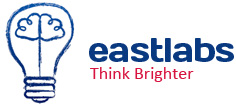 eastlabs.co/
‎ihub.com.ua/
happyfarm.com.ua/
growthup.com/‎ 
‎wannabiz.com.ua/
voomy.ua/‎
polyteco.com/‎
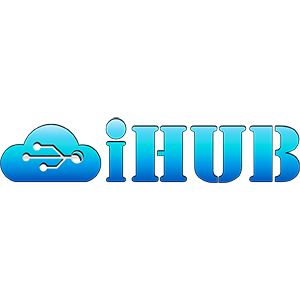 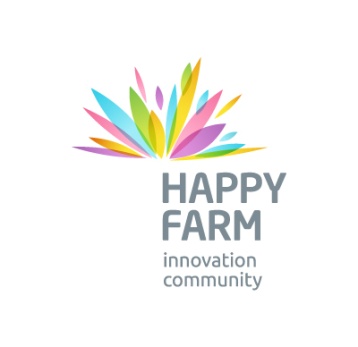 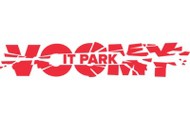 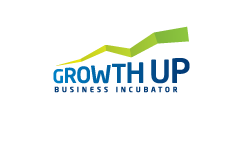 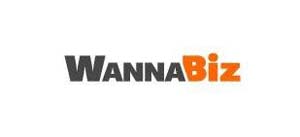 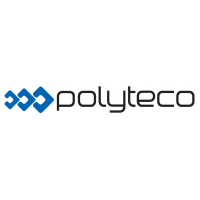 Обсяг інвестицій найбільш відомого бізнес-інкубатору Happy Farm становить 8,4 млн. дол. на 3 роки. У минулому році Happy Farm  випустив 21 успішний стартап.

Висновки
За даними дослідження в Україні 
вже є чимало стартапів і з кожним 
роком їх число збільшується. Вони значною мірою
залишаються привабливими для іноземних і
вітчизняних інвесторів. А венчурна система росте
на очках. Крім того, розширення функціонування
бізнес-інкубаторів в Україні може послужити
гарною перспективою розвитку стартапів.
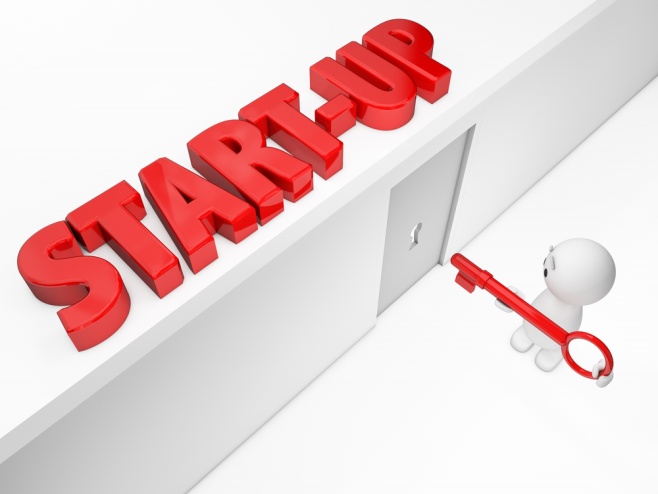 Дякую за увагу